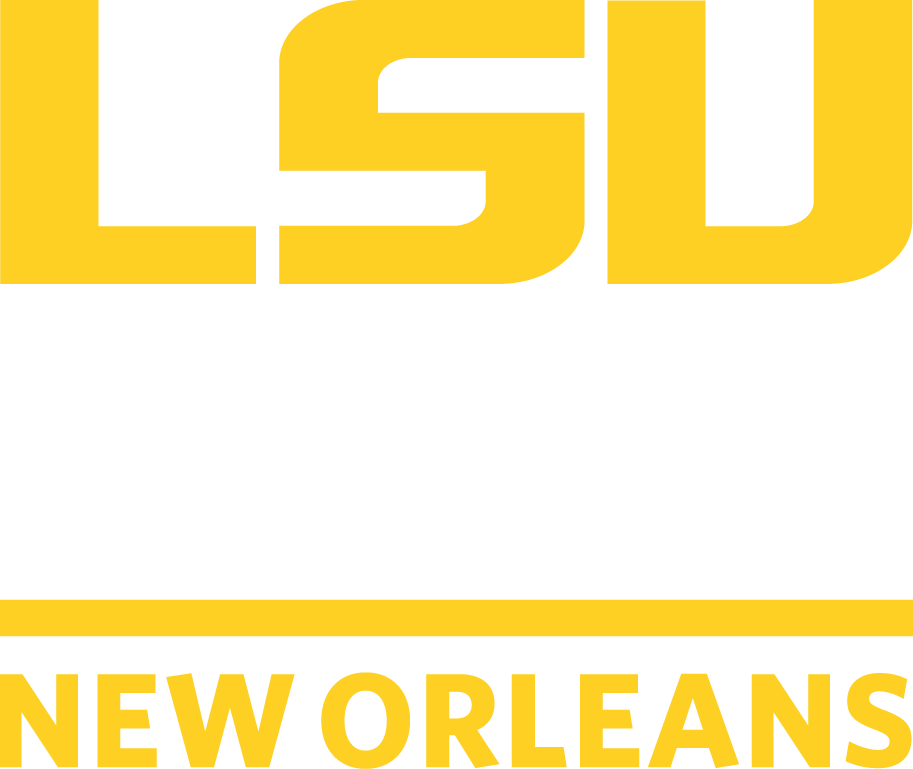 Barriers to Election Day Voting Among 
Medical Students
Melanie Hotz, MS, MD, David Yang, MD, Abigail Solomon, Joseph Hagan, ScD, and La’Nasha Tanner, MD, FACOG

Department of Obstetrics and Gynecology
Louisiana State University Health Sciences Center - New Orleans, Louisiana
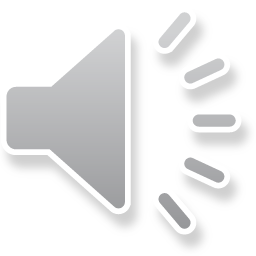 Presenting Author: Melanie Hotz, M.S.,M.D. 
Louisiana State University Health Sciences Center - New Orleans, Louisiana 
Melanierhotz@gmail.com
Background
Laws enacted by elected officials can affect how physicians practice.

Civic engagement is a value emphasized throughout medical training.

Physicians are significantly less likely to vote than the general population.1

Little research has been conducted looking into physician voter turnout.

The goal of this study is to identify barriers medical students encounter that may prevent them from voting in elections.
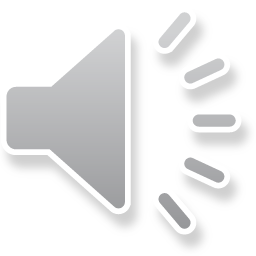 Methods
A cross-sectional observational study was conducted. 

An online survey was emailed to Medical Students at two Medical Schools in New Orleans, LA in the spring of 2019.

The survey assessed demographic information and barriers students encountered related to voting in recent elections. 

A secure online database was used to collect data with the exclusion of any identifying information.
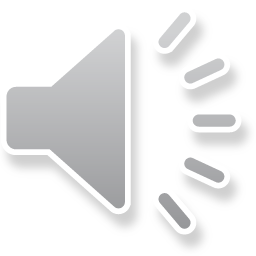 Results
353 medical students responded to the survey.
30% (104/352) of respondents did not vote in the 2018 Midterm election.
14% (50/352) of respondents did not vote in the 2016 Presidential election.
The most prevalent voting barriers included limited time to learn about the candidates (35%, 124/353) and amendments (31%, 111/353).
While 15.3% (54/353) of respondents reported that schools reminded them to vote, only 3.4% (12/353) reported that school provided time away from academic or clinical responsibilities to vote.
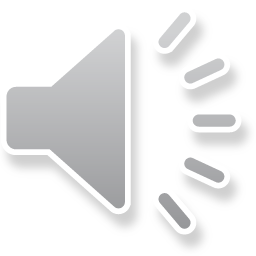 Results
Medical Student Voter Turnout
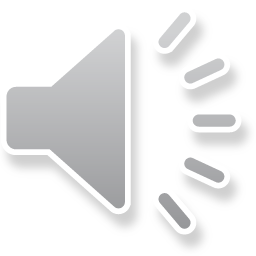 [Speaker Notes: 30% (104/352) of respondents did not vote in the 2018 Midterm election.
14% (50/352) of respondents did not vote in the 2016 Presidential election.]
Results
Factors that Influence Medical Student Voter Turnout
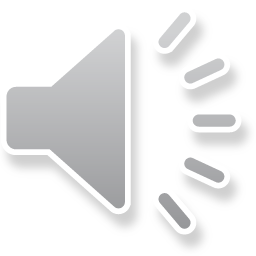 [Speaker Notes: The most prevalent voting barriers included limited time to learn about the candidates (35%, 124/353) and amendments (31%, 111/353).
While 15.3% (54/353) of respondents reported that schools reminded them to vote, only 3.4% (12/353) reported that school provided time away from academic or clinical responsibilities to vote.]
Conclusions
Students most often identify limited time to learn about election candidates and amendments as barriers to voting in elections. 

Most students do not have protected time to participate in elections.

Given the value that medical schools place on civic engagement, it is surprising that so few students are given time to vote. 

Medical schools can potentially enhance voter turnout by reminding students of upcoming elections and providing protected time to participate in elections. 

By reducing barriers to voting for medical trainees, medical schools can help create a generation of future physicians with a higher voter turnout.
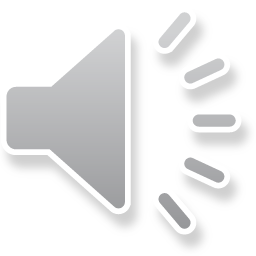 References
Grande D, Asch DA, Armstrong K. Do doctors vote?. J Gen Intern Med. 2007;22(5):585–589. doi:10.1007/s11606-007-0105-8
Grande D, Armstrong K. Community volunteerism of US physicians. J Gen Intern Med. 2008;23(12):1987–1991. doi:10.1007/s11606-008-0811-x
Gruen R et al. “Public Roles of US Physicians: Community Participation, Political Involvement, and Collective Advocacy.” JAMA. 2006.
Liggett A et al. “Results of a voter registration project at 2 family medicine residency clinics in the Bronx, New York.” Ann Fam Med. 2014.
Voting and the Role of Physicians - Milligan M., Jones D. Academic medicine : journal of the Association of American Medical Colleges 2017 92:9 (1220-1221)
Gruen R et al. “Public Roles of US Physicians: Community Participation, Political Involvement, and Collective Advocacy.” JAMA. 2006.
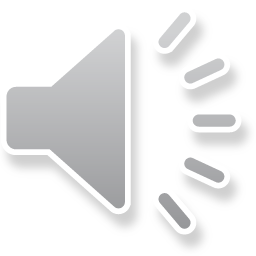